Nowoczesna edukacja z wykorzystaniem technologii
eTwinning
Jolanta Gradowska
Czym jest eTwinning?
portal społecznościowy nauczycieli

współpraca szkół

rozwój zawodowy
Kto może wziąć udział?
przedszkola, szkoły podstawowe, gimnazja i szkoły ponadgimnazjalne (przedział wiekowy uczniów 3-19 lat)

nauczyciele wszystkich przedmiotów, uczniowie, dyrektorzy szkół, bibliotekarze, pedagodzy, logopedzi i inni pracownicy szkoły
Kraje współpracy
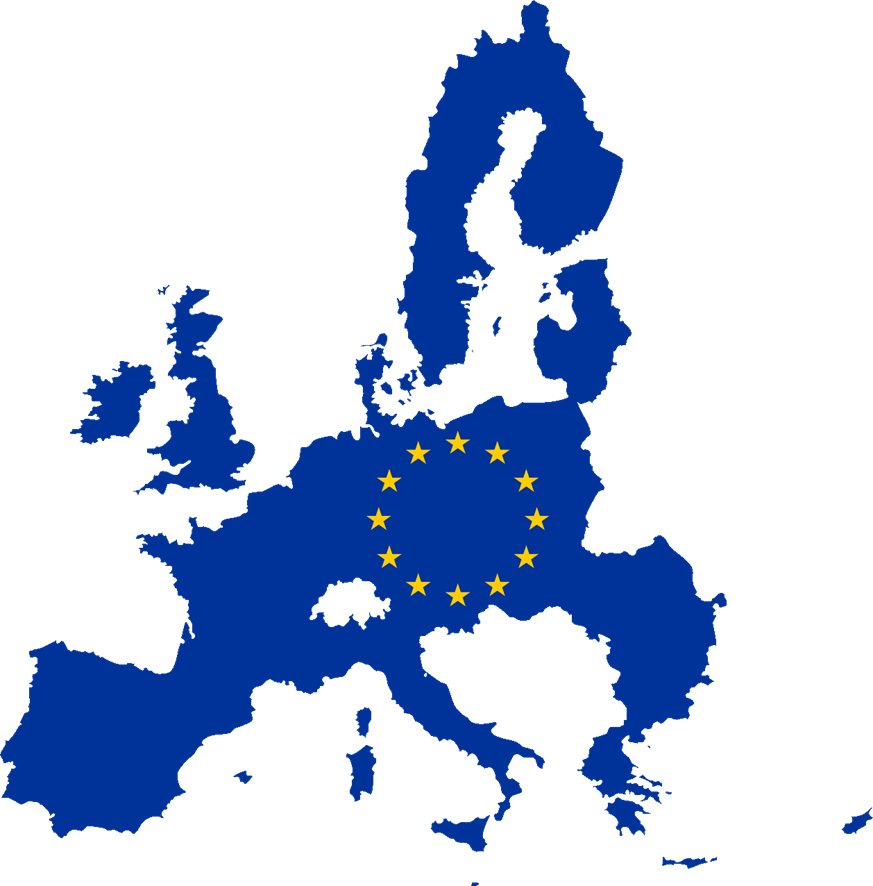 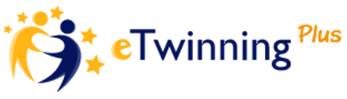 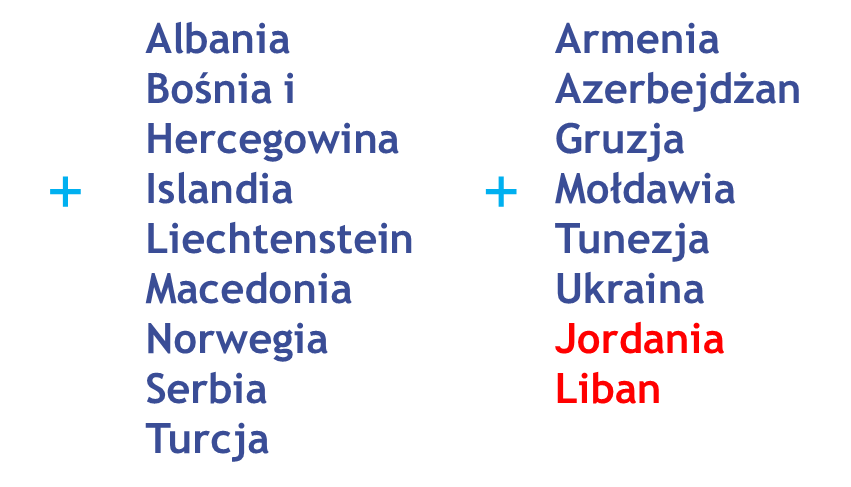 Społeczność nauczycieli
Polska




Europa
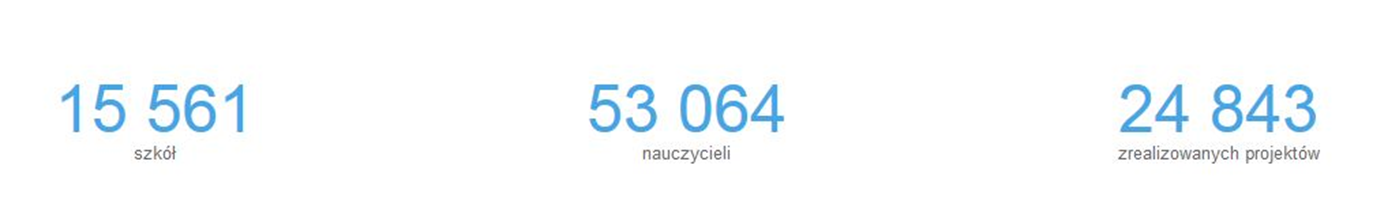 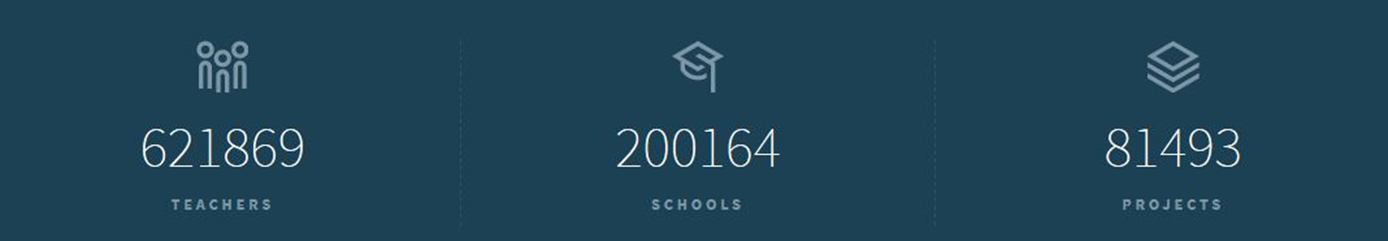 Dlaczego eTwinning?
eTwinning jest dla wszystkich!
Nie wymaga nakładów finansowych.
Jeden nauczyciel – wiele projektów
Jedna szkoła – wielu nauczycieli – wiele projektów
Brak formalności i skomplikowanych procedur
Bezpieczna przestrzeń do współpracy
Dostosowanie zadań do możliwości każdego ucznia
Program eTwinning w nowej podstawie programowej
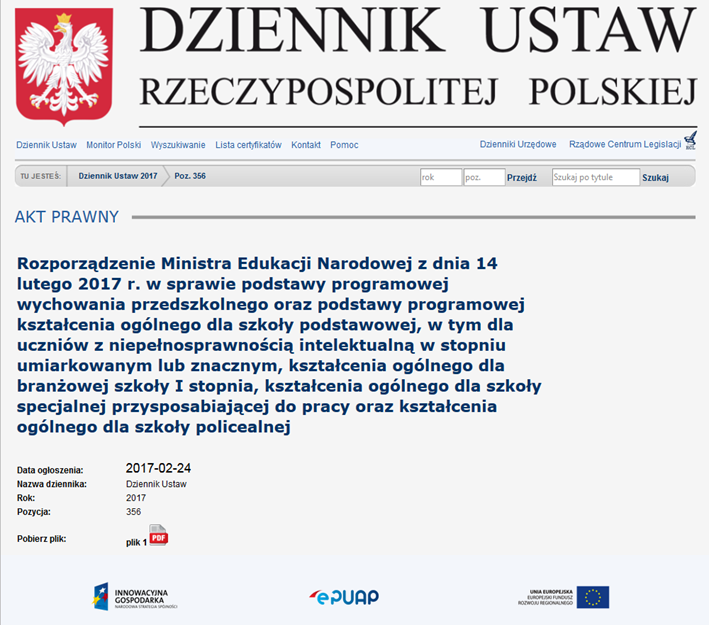 Innowacja w procesie nauczania
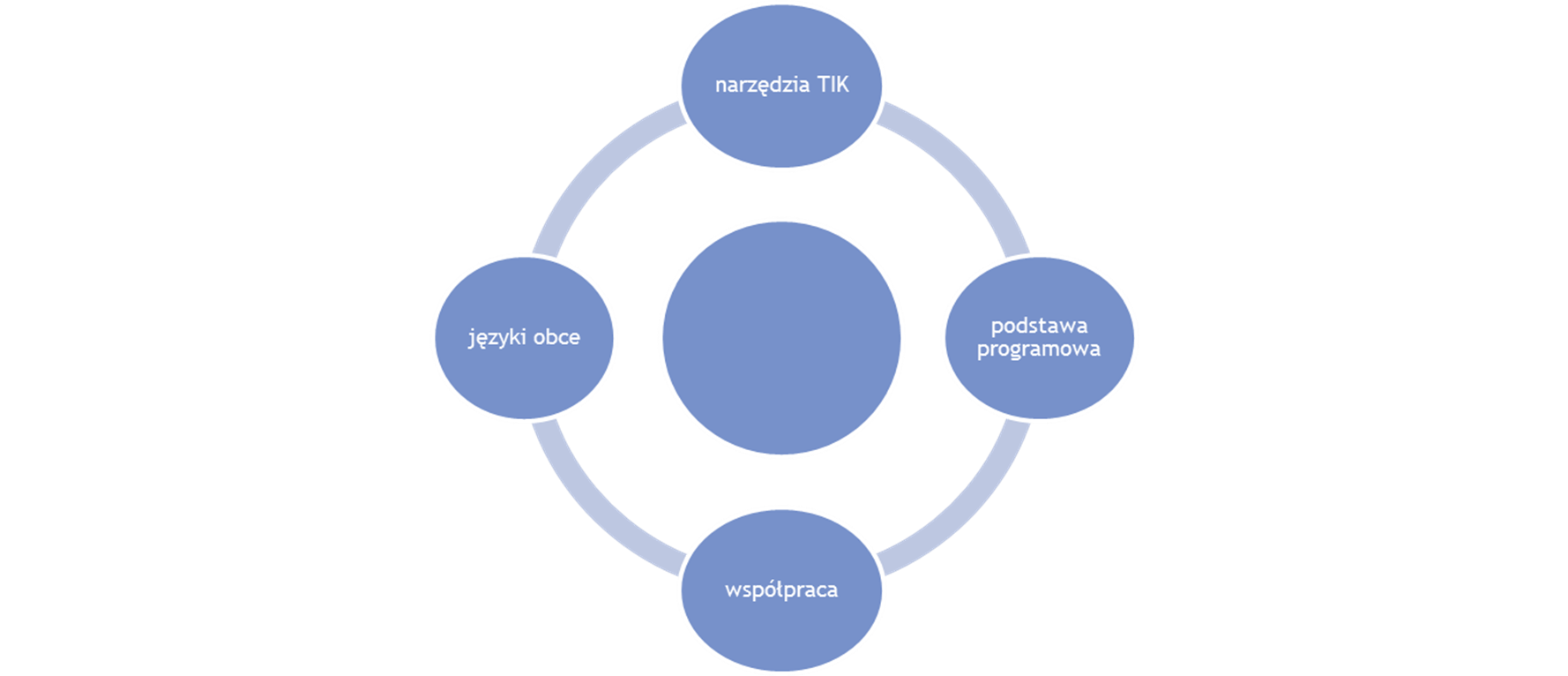 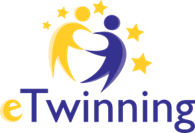 Synergia eTwinning – Erasmus+
PRZED NAPISANIEM WNIOSKU Erasmus+
portal eTwinning – skarbnica pomysłów i inspiracji dotyczących projektów programu Erasmus+
eTwinning Live szansą na znalezienie wiarygodnego partnera do realizacji projektu finansowanego z Erasmusa+
TwinSpace jako miejsce do spotkań i dyskusji o planach i oczekiwaniach
materiały TwinSpace – wspólny bank niezbędnych informacji 
Forum TwinSpace – bezpieczna przestrzeń do wspólnej dyskusji na temat projektu programu Erasmus+
wydarzenie na żywo (TwinSpace) – bezpośredni kontakt z partnerem przed rozpoczęciem projektu
TwinSpace jako miejsce do podejmowania decyzji o finalnym kształcie projektu w programie Erasmus+
eTwinning w projekcie = pozytywny wpływ na ocenę wniosku
W TRAKCIE REALIZACJI PROJEKTU ERASMUSA+
jeden projekt = dwa programy 
bezpieczna platforma TwinSpace – dokumentacja, monitoring, komunikacja, upowszechnianie i promocja projektu Erasmusa+
bezpłatny, wewnętrzny system wideokonferencji dla partnerów projektu programu Erasmus+
bezpłatne szkolenia online w zasięgu ręki – dodatkowe doskonalenie zawodowe
wdrożenie najnowszych, darmowych narzędzi TIK w realizację projektu Erasmusa+
aktywne zaangażowanie uczniów w pracę w projekcie 
elastyczny harmonogram działań w ramach projektu eTwinning
TwinMail – bezpieczna skrzynka pocztowa dla wszystkich
PO ZAKOŃCZENIU PROJEKTU Programu ERASMUS+
Ogólnopolski konkurs Nasz projekt eTwinning – synergia eTwinning –  Erasmus+
TwinSpace – ułatwiona ewaluacja projektu Erasmusa+
strony TwinSpace – elastyczna przestrzeń do upowszechniania rezultatów projektu
Elastyczność
Korzyści
Rozwój 
kompetencji kluczowych
– realizacja Podstawy programowej
Szkoła
bogata oferta edukacyjna
większe zainteresowanie placówką – łatwiejszy nabór
lepiej wykwalifikowana kadra
promocja placówki
Uczniowie
motywacja do nauki
zaangażowanie i entuzjazm
praca w grupie
wszechstronny rozwój
Nauczyciele
wymiana doświadczeń i materiałów pedagogicznych
rozwój zawodowy i awans zawodowy
wzbogacenie metod pracy
Wsparcie
polski portal www.etwinning.pl
profile w mediach społecznościowych (np.  Facebook: eTwinning Polska) 
Helpdesk 
publikacje
europejski portal www.etwinning.net 
koordynatorzy eTwinning – pracownicy kuratoriów oświaty
ambasadorzy eTwinning 
trenerzy kursów online
regionalni trenerzy warsztatów komputerowych (stacjonarnych) https://etwinning.pl/kategoria/przedstawiciele/trenerzy-wk/
www.etwinning.pl
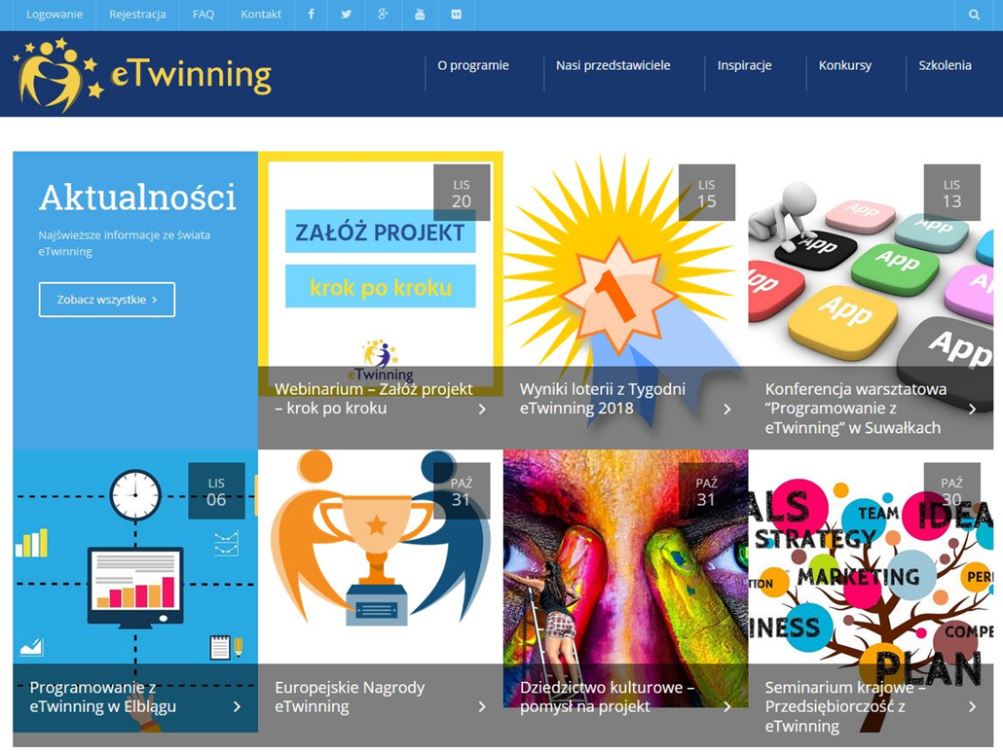 Przedstawiciele
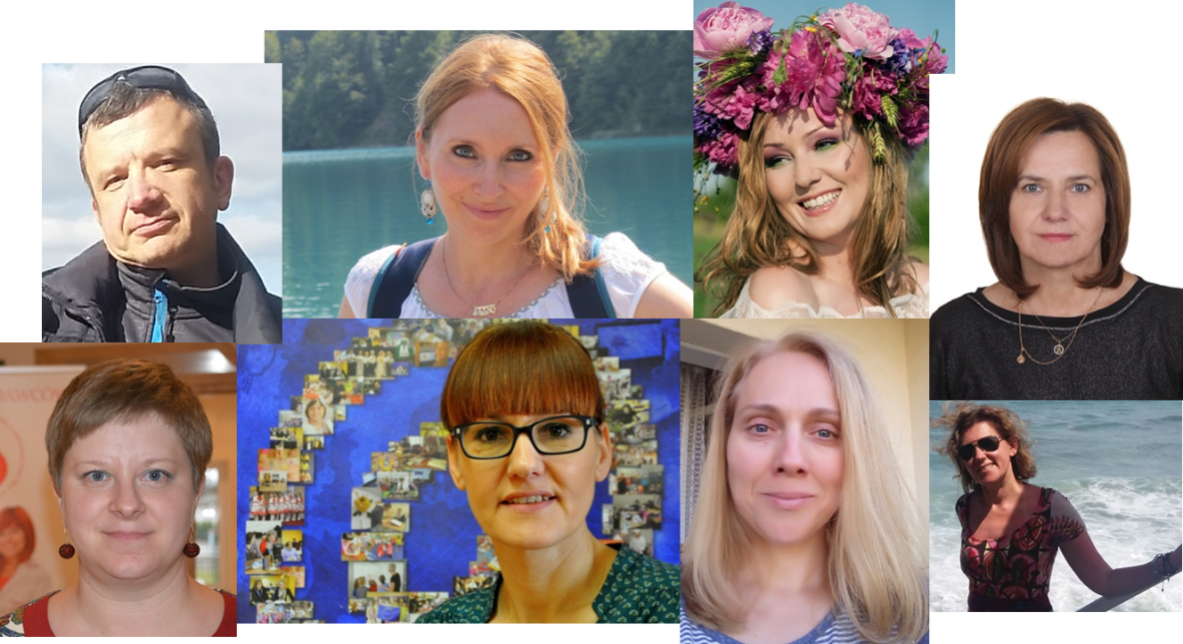 Bezpłatna oferta doskonalenia zawodowego
warsztaty doskonalenia zawodowego
międzynarodowe seminaria kontaktowe
webinaria/wydarzenia i warsztaty online (Learning Events) na platformie eTwinning Live
grupy dyskusyjne
seminaria krajowe
konferencje warsztatowe
warsztaty i szkolenia regionalne
kursy internetowe
szkolenia stacjonarne w siedzibie FRSE
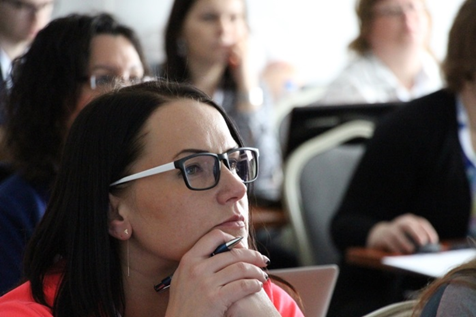 Kursy internetowe
dopasowanie miejsca i czasu nauki do swoich potrzeb
platforma edukacyjna Moodle
wsparcie doświadczonego trenera
wymiana doświadczeń z innymi nauczycielami
imienny certyfikat
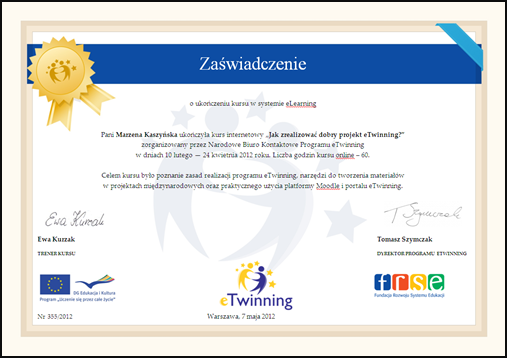 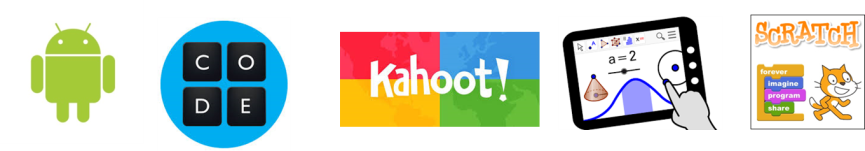 PORTAL NAUCZYCIELI – eTwinning Live
możliwość znalezienia partnera – fora partnerskie
kontakt z nauczycielami z innych krajów – grupy dyskusyjne, wewnętrzna skrzynka pocztowa
warsztaty online – wydarzenia na żywo/webinaria
zakładanie i zarządzanie projektami
ubieganie się o Odznakę
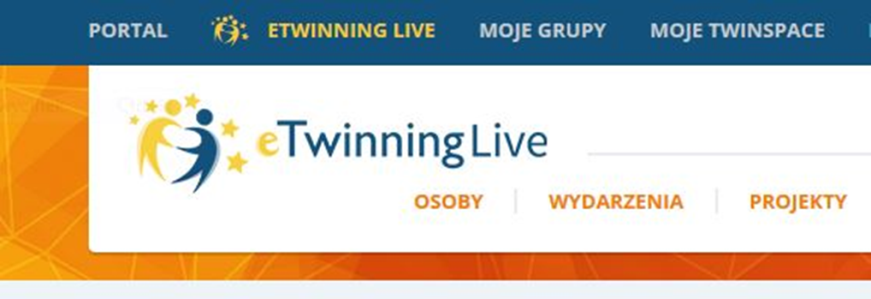 CYKL PROJEKTU ETWINNING
eTwinning Live
Rejestracja
Pomysł na projekt
Poszukiwanie partnerstwa
Ewaluacja
 i zakończenie projektu
Realizacja działań
Ustalenia z partnerem
Plan projektu
Rejestracja projektu
Nauczyciele
Uczniowie
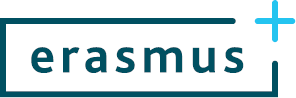 PLATOFRMA POD PROJEKT – TwinSpace
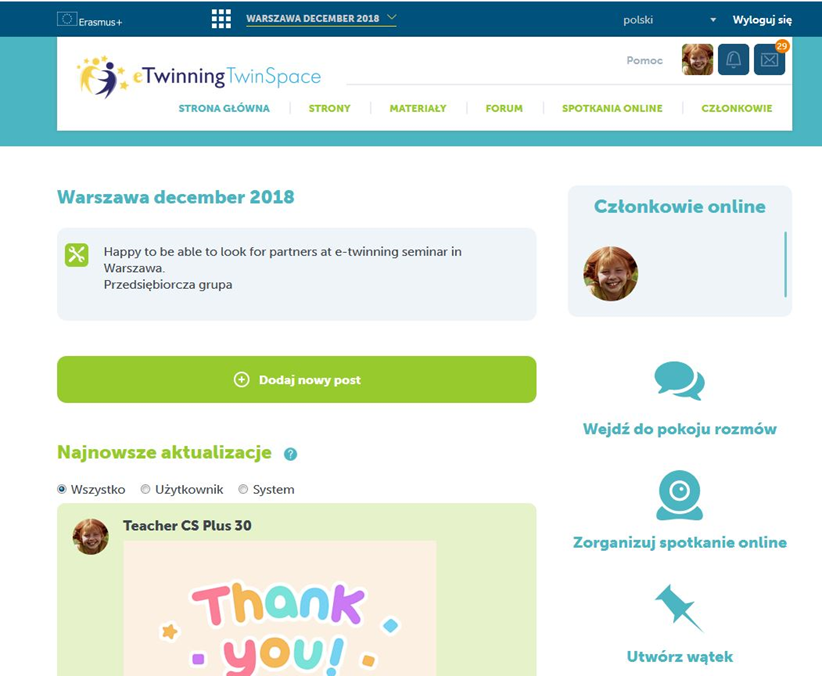 bezpieczna i swobodna komunikacja z partnerem
współpraca uczniów
magazynowanie i opracowywanie materiałów
łatwy dostęp do zgromadzonych zasobów
upowszechnianie rezultatów
Nagrody eTwinning
Krajowa Odznaka Jakości
Europejska Odznaka Jakości
Konkurs Nasz projekt eTwinning 2019
Europejskie nagrody eTwinning
Szkoła eTwinning
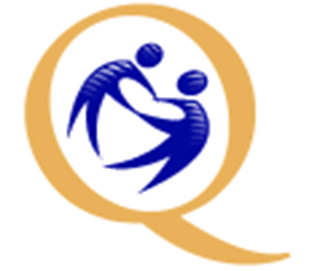 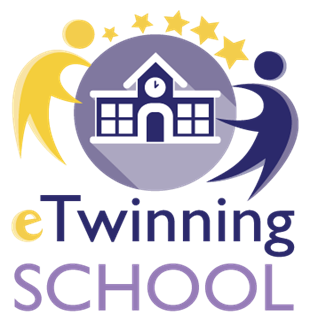 BEZPŁATNE Warsztaty eTwinning w Twojej szkole
bezpłatne warsztaty organizowane przez regionalnych trenerów eTwinning w Twojej placówce
tematyka:   „Dołącz do eTwinning”
                  „Załóż projekt eTwinning”
                  „Narzędzia informatyczne eTwinning”
możliwość całościowego wprowadzenia szkoły w program eTwinning 
kontakt: https://etwinning.pl/zapros-trenera-do-swojej-szkoly/
Let’s…
…make…
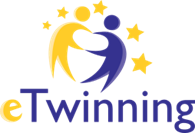 …LIVE!
Krajowe biuro eTwinning
Fundacja Rozwoju Systemu Edukacji
Aleje Jerozolimskie 142A
02-305 Warszawa
tel.: +48 22 46 31 000
www.etwinning.pl
etwinning@frse.org.pl 
Skype: etwinning_polska
www.facebook.com/eTwinningPolska
Twitter: @eTwinningPolska
Jolanta Gradowska
jolanta.gradowska@frse.org.pl 
tel.: +48 22 46 31 226
Dziękuję za uwagę!
Zapraszamy do odwiedzenia stoisk informacyjnych 
i punktów eksperckich!
www.etwinning.pl